«BIZ»  (BILDUNGS  UND  INFORMATIONSZENTRUM)
ОБРАЗОВАТЕЛЬНО-ИНФОРМАЦИОННЫЙ ЦЕНТР НЕМЦЕВ УКРАИНЫ «BIZ-УКРАИНА»
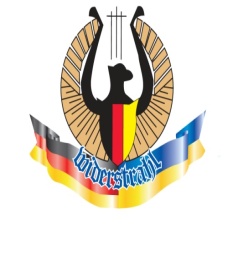 Статистика по языковой работе 
«BIZ-УКРАИНА»
за 2017 год
член Президиума СНУ, ответственная за направление  «Образование»,
Руководитель образовательно-информационного центра немцев Украины «BIZ-Украина» , 
руководителб ЦНК «Widerstrahl»,
 
 Людмила  Коваленко-Шнайдер
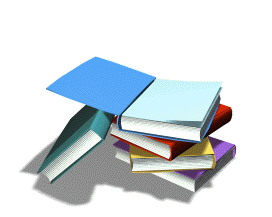 ОБРАЗОВАТЕЛЬНАЯ ДЕЯТЕЛЬНОСТЬ
  в ЦВ Украины  проводится в рамках Программы поддержки немецкого меньшинства Министерства внутренних  дел  Германии,  через БФ «Общество Развития» г. Одесса -является  одним из важнейших направлений в развитии и сохранении немецких национальных  традиций
«BIZ-Украина»
  BILDUNGS  UND        
   INFORMATIONS ZENTRUM
общепризнанный институт повышения квалификации для этнических немцев в Украине
реализация проектов по заказу СНУ
поддержка деятельности ОНОУ
( Центров Встреч)
с профильными государственными структурами: 
МОН Украины, НАН Украины, Педагогическим музеем Украины АПУ, Национальной исторической библиотекой НАН Украины и т.д.
15 Курсов дошкольного образования
33
Курса для взрослых
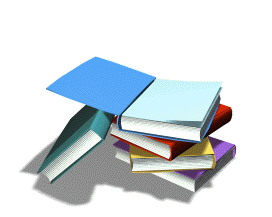 ОЧНО – ЗАОЧНОЕ ОБУЧЕНИЕ
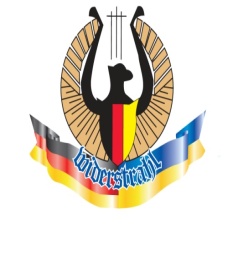 ДИСТАНЦИОННОЕ ОБУЧЕНИЕ
ОСНОВНЫЕ  НАПРАВЛЕНИЯ  РАБОТЫ
 BIZ – УКРАИНА
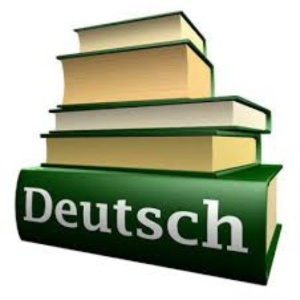 Члены образовательно-информационного центра немцев Украины «BIZ-Украина» участвуют  в заседаниях  «Общественного совета  руководителей образовательных программ всеукраинских общественных объединений национальных меньшинств Украины при Министерстве образования и науки Украины». По инициативе Центра - было вынесено ряд предложений о  внесении корректив в школьные программы и учебники, а именно - включении информации об истории этнических немцев, их культуре, их вкладе в государственность Украины.
За годы 2014-2017 подписано ряд договоров
 о сотрудничестве, в частности:
- договор о сотрудничестве с Институтом инновационных технологий и содержания образования Министерства образования и науки Украины; 
- с Педагогическим музеем Украины Академии педагогических наук;
- «Ассоциацией Вальдорфских инициатив в Украине»;
- Институтом проблем воспитания  Национальной Академии педагогических наук Украины;
- заключены договора со школами Киева (профильный – немецкий) для реализации совместных проектов, направленных  на повышение интереса к немецкому языку и культуре у школьников;
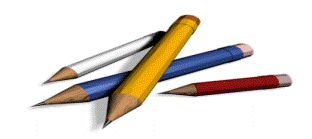 ОСВІТНЬО- ІНФОРМАЦІЙНИЙ   ЦЕНТР НІМЦІВ УКРАЇНИ «BIZ-УКРАЇНА» г. Киев  2017г.
16
«BIZ-Украина»
  BILDUNGS  UND        
   INFORMATIONS 
   ZENTRUM
13
13
10
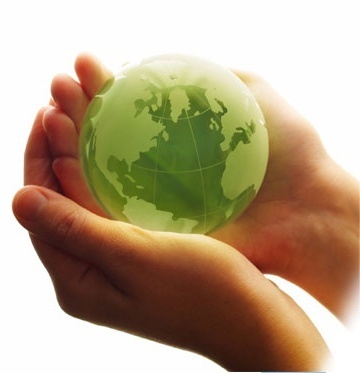 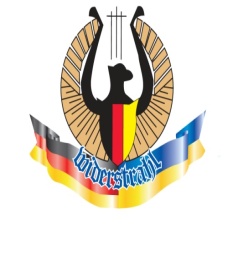 «BIZ-Украина»
  BILDUNGS UND        
   INFORMATIONS 
   ZENTRUMС
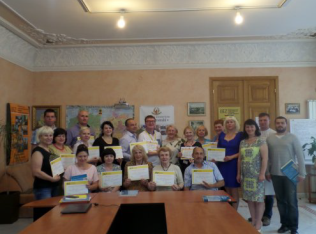 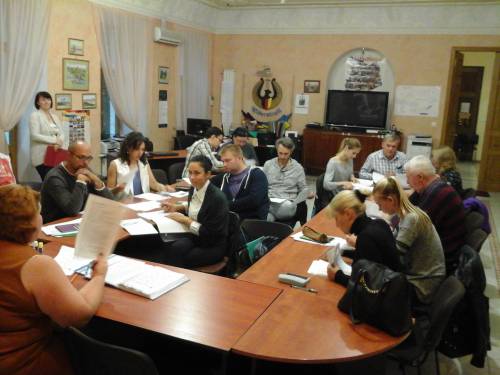 План  cеминаров BIZ 
на  сентябрь-декабрь 2017 года
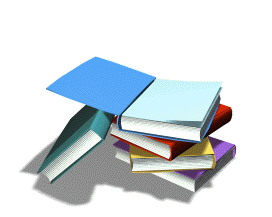 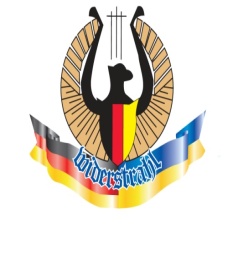 «BIZ»  (BILDUNGS  UND  INFORMATIONSZENTRUM)
Статистические данные по языковым курсам при ЦВ 
«Kinder sind wie die Blümen»
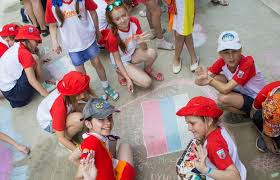 ЯЗЫКОВАЯ  РАБОТА СО ВЗРОСЛЫМИ В ЦЕНТРАХ  ВСТРЕЧ
  НЕМЕЦКИХ ОРГАНИЗАЦИЙ УКРАИНЫ
1696
103
: 33.
ОСВІТНЬО- ІНФОРМАЦІЙНИЙ   ЦЕНТР НІМЦІВ УКРАЇНИ «BIZ-УКРАЇНА» г. Киев  2017г.
Общее количество немецких организаций, в которых ведется языковая работа с о школьниками, подростками и взрослыми: 33.
С дошкольниками: 15 организаций - 118  детей.
Общее количество человек , изучающих немецкий язык в центрах встреч: 1696 
- из них этнических немцев: 770 человек.
 Количество языковых групп, работающих в Центрах Встреч: 103